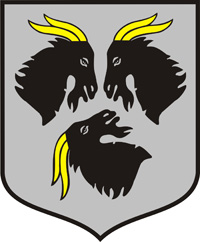 Gala wręczenia listów gratulacyjnych laureatom  miejskich konkursów przedmiotowych
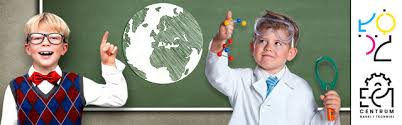 13.06.2023
Zofia Kulak uczennica Publicznej Szkoły Podstawowej nr 19
Zajęła I miejsce w miejskim etapie Wojewódzkiego Konkursu Fizycznego (przygotowanie Bożena Kotulska), I miejsce w Konkursie Chemicznym (przygotowanie Katarzyna Wałek-Nawratek) i II miejsce   w Konkursie Matematycznym (przygotowanie Katarzyna Węglorz-Koza). 
Zosia interesuje się chemią i biologią, dlatego planuje dalszą naukę         w liceum - w klasie o profilu biologiczno-chemicznym. Ma wiele pasji, jedną z nich jest sport. Dodatkowo interesuje się muzyką, gra na fortepianie i wiolonczeli. W wolnym czasie lubi oglądać filmy, czytać książki oraz gotować. W przyszłości chciałaby podróżować i spełniać się w wybranym zawodzie.
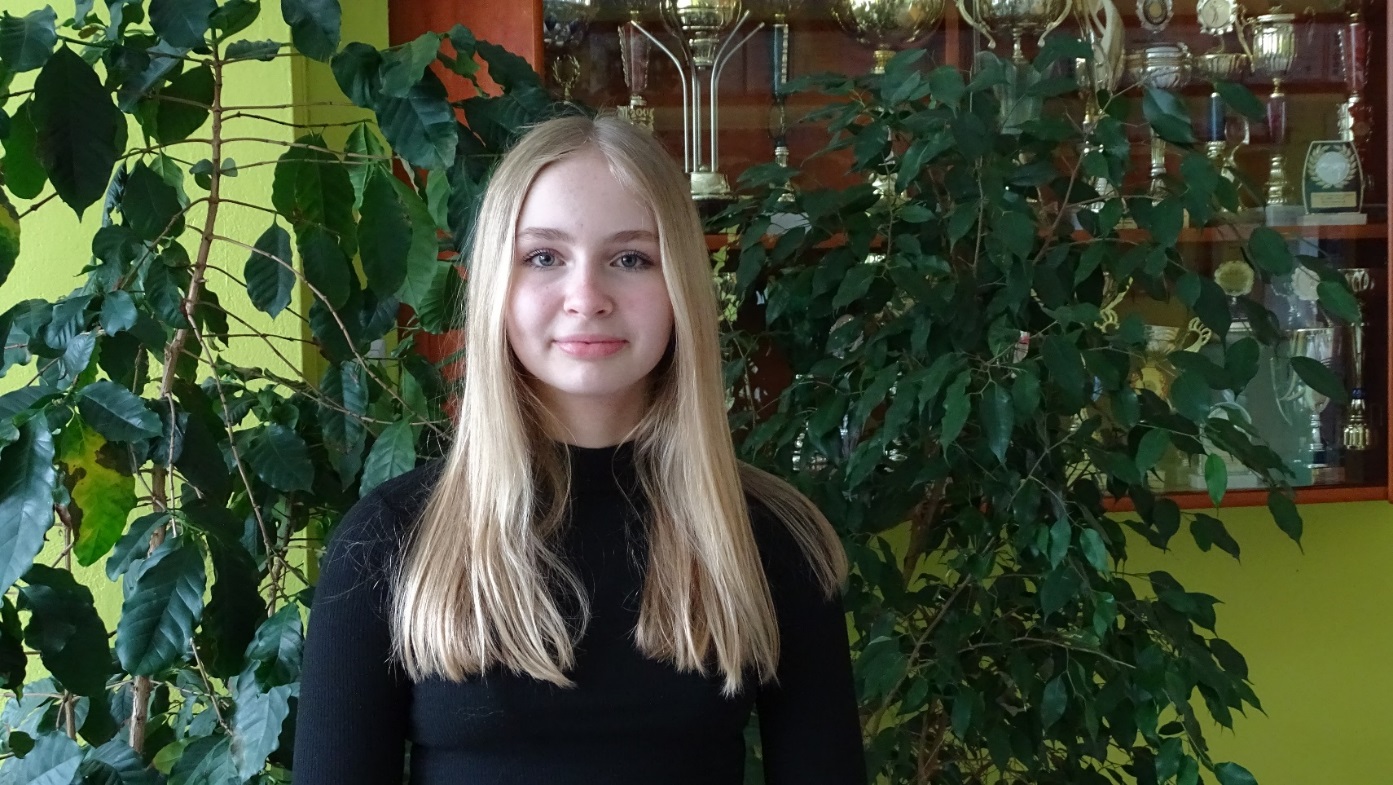 Wojciech Toczekuczeń Publicznej Szkoły Podstawowej nr 19
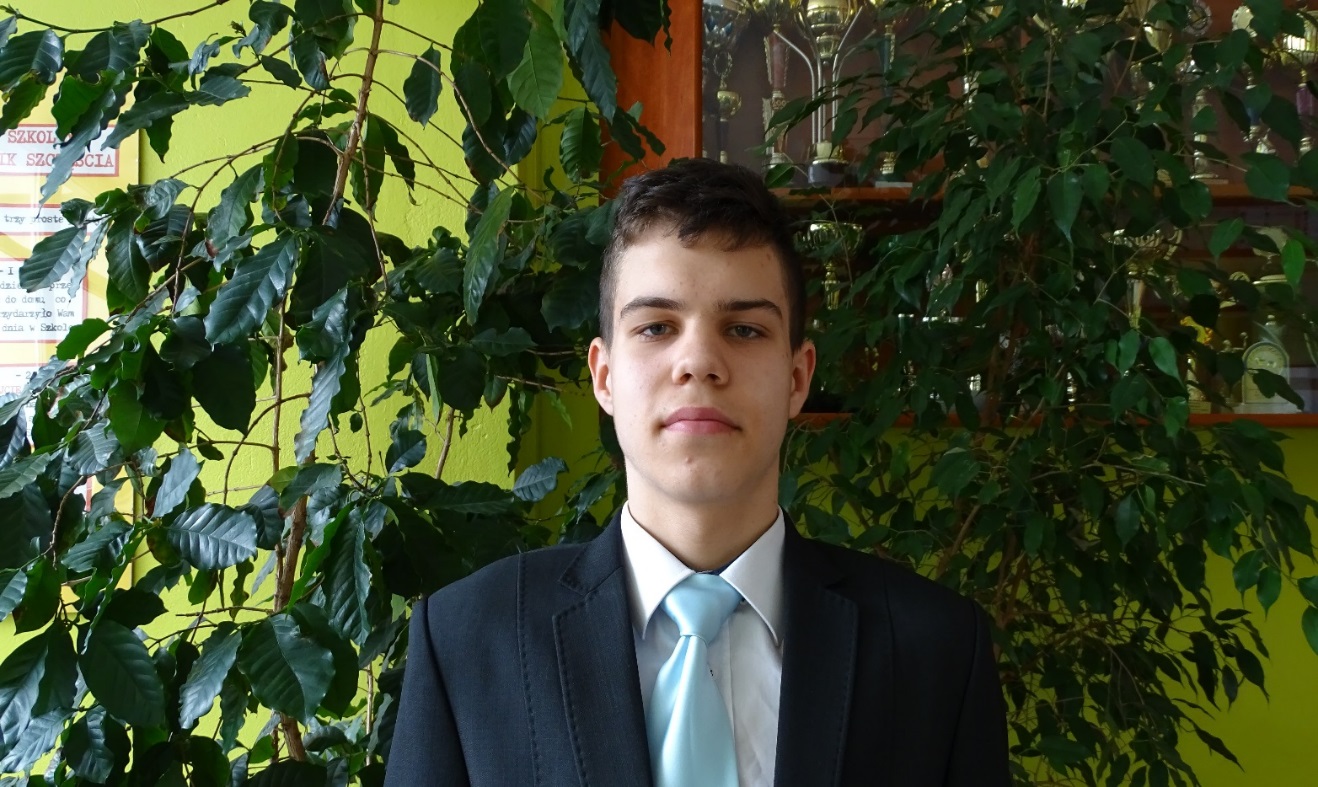 Zajął I miejsce  w miejskim etapie Wojewódzkiego Konkursu Chemicznego (przygotowanie Bożena Kotulska) i Konkursu Biologicznego (przygotowanie Mariola Szczecińska). 
Wojtek uczy się w  klasie ósmej dwujęzycznej. Trenuje w AS ZAKSA  i jest zawodnikiem Młodzieżowej Opolskiej Kadry Siatkówki. Lubi śpiewać i tworzyć muzykę – gra na altówce.                   W wolnych chwilach układa kostkę Rubika i gra w darta. 
W przyszłości chciałby zostać lekarzem kardiochirurgiem.
Lena Klementowiczuczennica Publicznej Szkoły Podstawowej nr 11
Zajęła I miejsce w miejskim etapie Konkursu Języka Angielskiego (przygotowanie Tamara Janczak) i II miejsce               w Konkursie Chemicznym (przygotowanie Łukasz Gajewski). 
Lena świetnie posługuje się językiem angielskim. Interesuje  się także przedmiotami ścisłymi, szczególnie chemią.
Uwielbia czytać – czyta bardzo dużo, nie tylko w języku polskim, ale także w języku angielskim.
Ma duże poczucie humoru oraz ceni sobie przyjaźń.
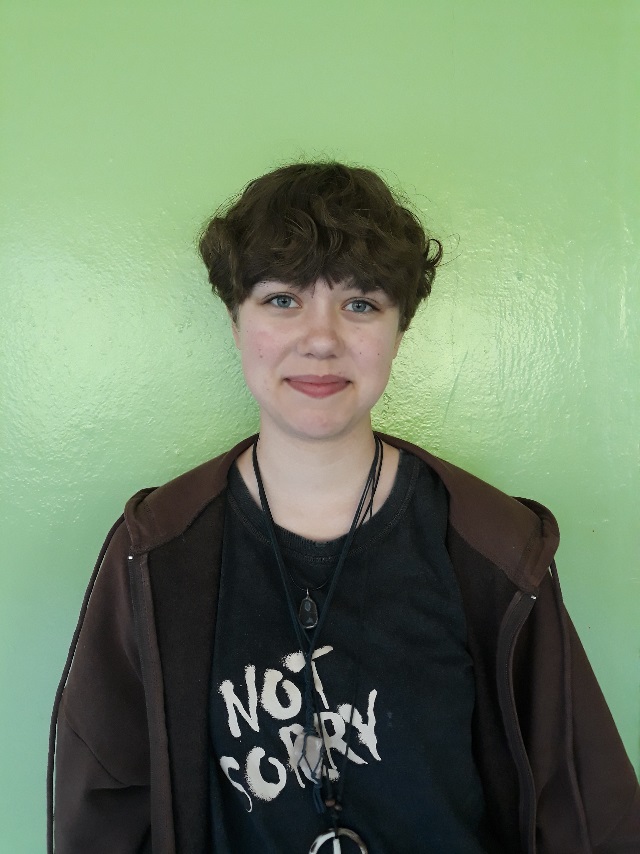 Szymon Nierychłouczeń Publicznej Szkoły Podstawowej nr 19
Zajął I miejsce w miejskim etapie Wojewódzkiego Konkursu Matematycznego (przygotowanie Teresa Dziemidowicz) i III              w Konkursie Biologicznym (przygotowanie Mariola Szczecińska). 
Interesuje się zwierzętami, głównie ptakami. Lubi przyrodę, chętnie przebywa na łonie natury, jeździ konno, pływa, a jesienią zbiera grzyby. Istotną sprawą jest dla niego ochrona środowiska. Lubi również gry komputerowe oraz szachy. Najbliższe plany to nauka w liceum ogólnokształcącym. W przyszłości chciałby zostać lekarzem radiologiem.
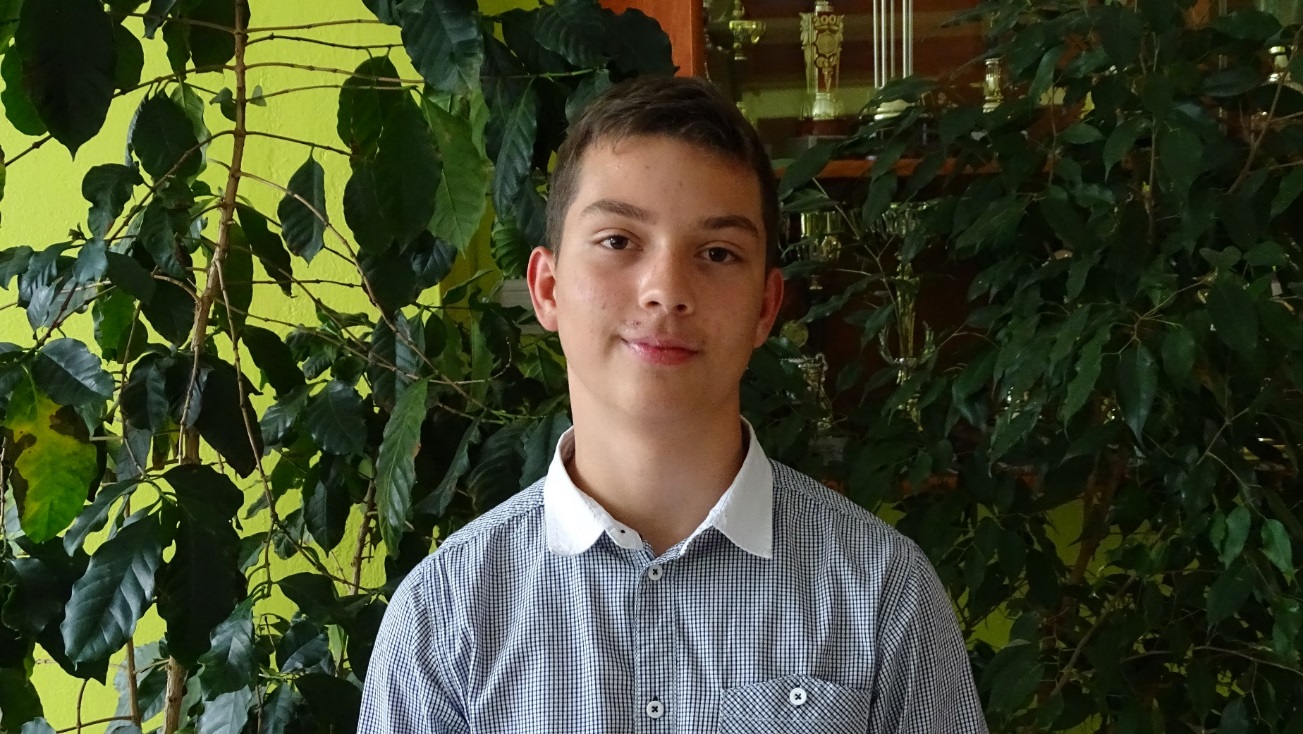 Liliana Klimauczennica Publicznej Szkoły Podstawowej nr 15
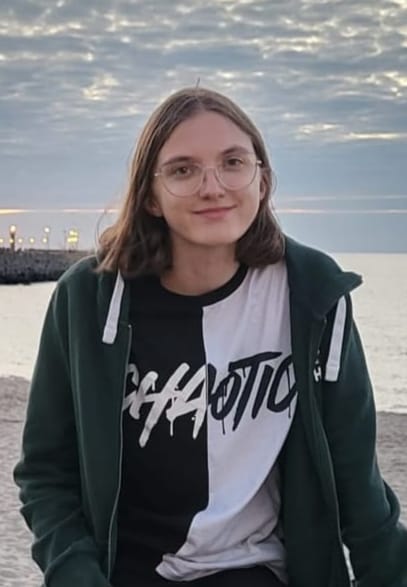 Zajęła I miejsce w miejskim etapie Konkursu Geograficznego i III miejsce w  Konkursie Biologicznym (przygotowanie Agnieszka Ręc-Abramik). 
Liliana interesuje się biologią i językiem angielskim. Lubi gry fabularne, muzykę, taniec i śpiew. Planuje rozwijać się wokalnie            i kontynuować swoją pasję, jaką jest taniec nowoczesny. Chciałaby nauczyć się grać na gitarze. Marzy o wycieczce do Islandii.
Michał Stanekuczeń Publicznej Szkoły Podstawowej nr 11
Zajął III miejsce w miejskim etapie Wojewódzkiego Konkursu Matematycznego (przygotowanie Anita Ciaputa) i Konkursu Chemicznego (przygotowanie Łukasz Gajewski). 
Michał jest Radnym młodzieżowej Rady Miasta.Interesuje się sportem, czynnie uprawia siatkówkę, narciarstwo      i pływanie. Gra w klubie ZAKSA. Uwielbia długie spacery           ze swoim psem i czytanie książek.Jest osobą energiczną, towarzyską i otwartą, dzięki czemu              z łatwością nawiązuje kontakty. Bardzo zależy mu na rozwoju miasta i jako radny chce móc realizować potrzeby i pomysły młodzieży.
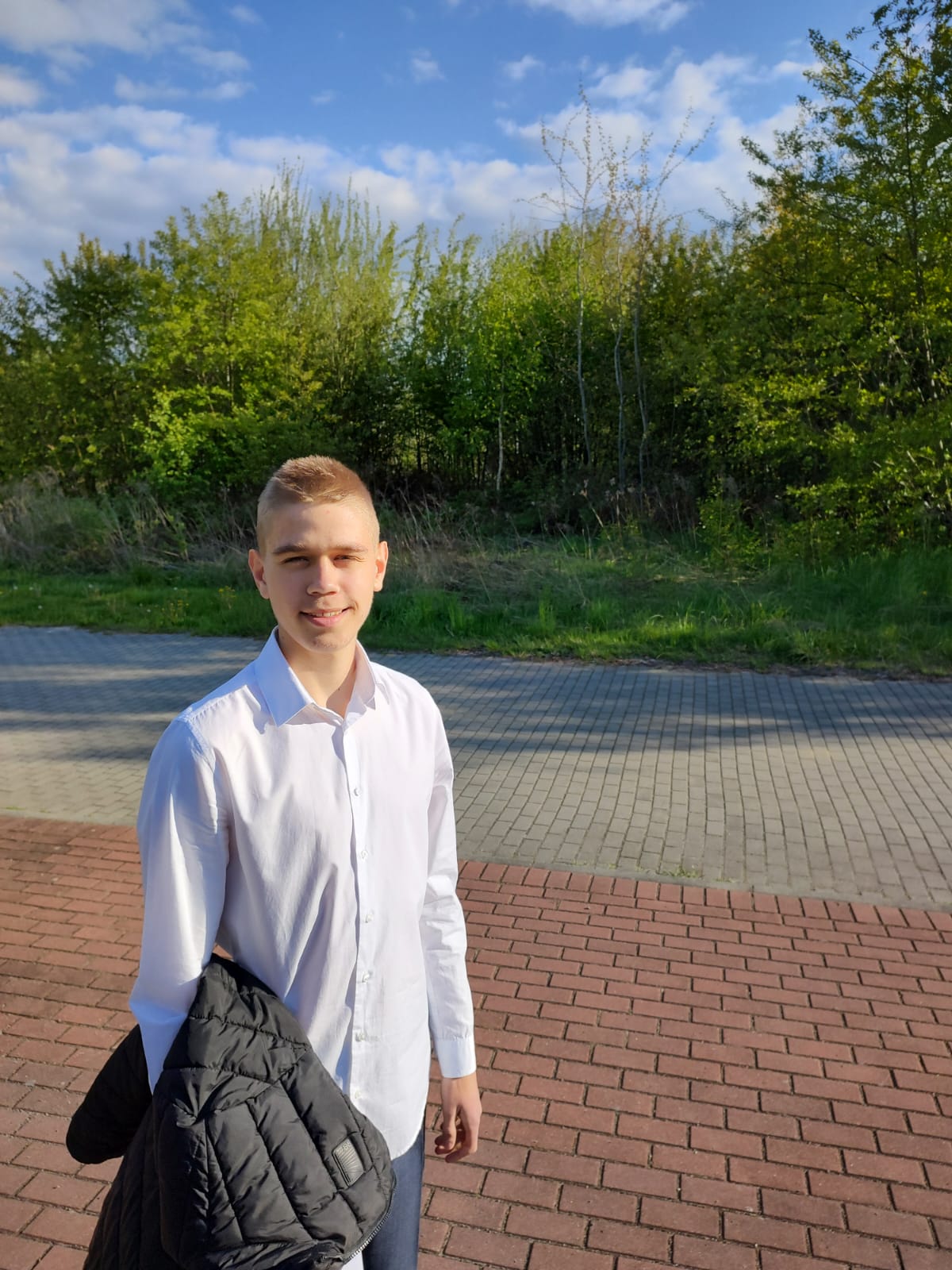 KONKURS BIOLOGICZY
KONKURS FIZYCZNY
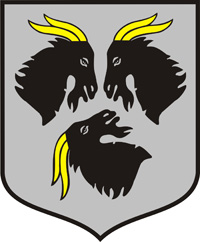 Gala wręczenia listów gratulacyjnych laureatom  miejskich konkursów przedmiotowych
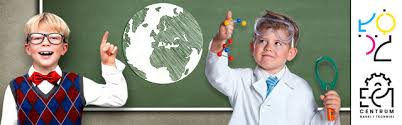 13.06.2023
KONKURS JĘZYKA POLSKIEGO
KONKURS JĘZYKA ANGIELSKIEGO
KONKURS JĘZYKA NIEMIECKIEGO
KONKURS HISTORYCZNY
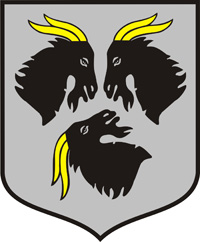 Gala wręczenia listów gratulacyjnych laureatom  miejskich konkursów przedmiotowych
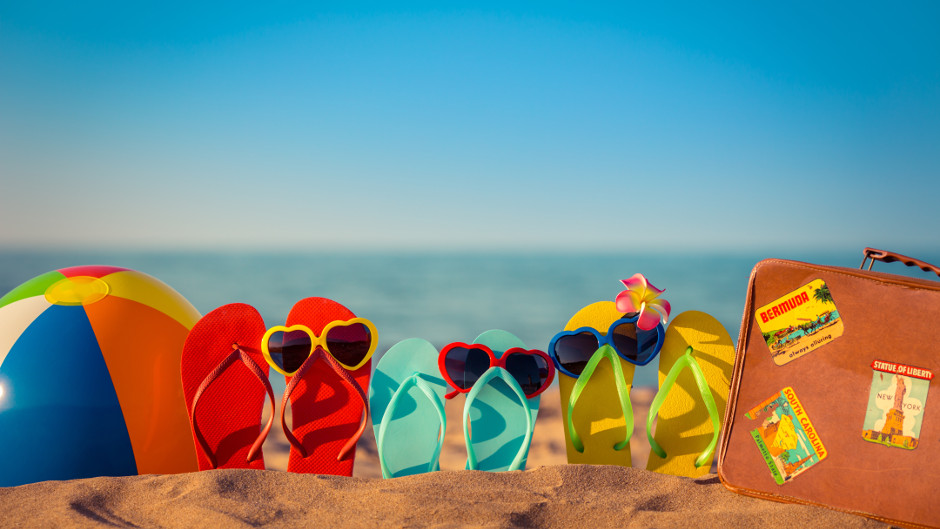 13.06.2023